IDETC-CIE
International Design Engineering Technical Conferences & Computers and Information in Engineering Conference
August 17-20, 2025   |   Anaheim, CA, USA
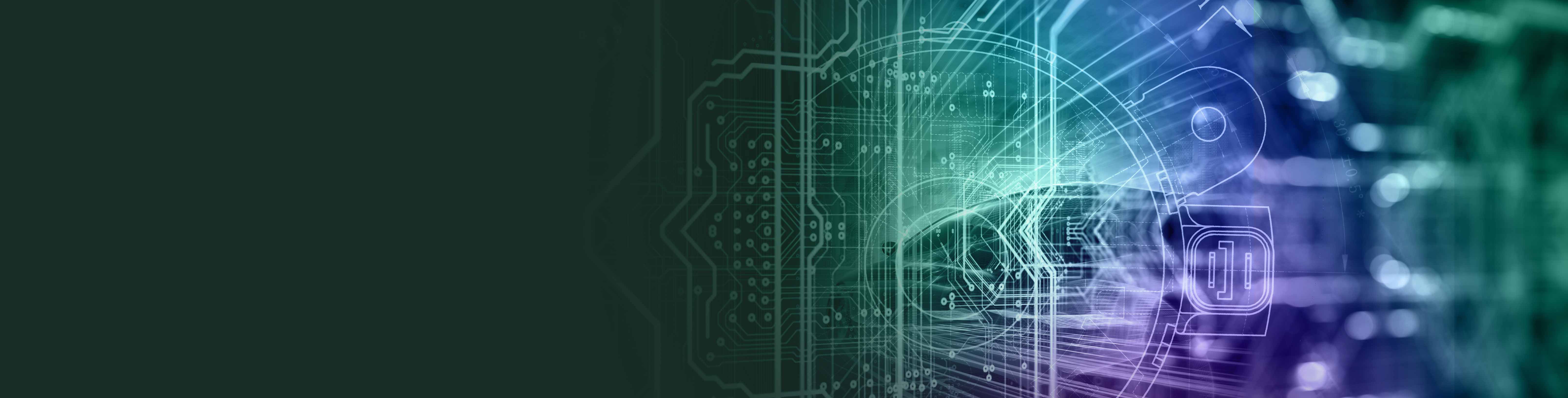 SPONSOR
PROSPECTUS
Contact: exhibits@asme.org
https://event.asme.org/IDETC-CIE
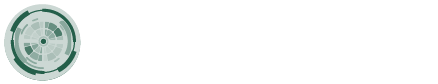 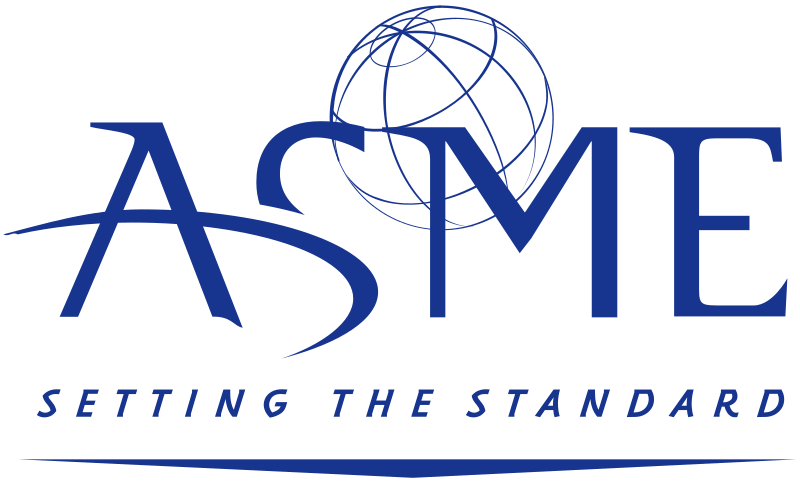 IDETC-CIE
International Design Engineering Technical Conferences & Computers and Information in Engineering Conference
ASME Aerospace Structures, Structural Dynamics, and Materials Conference
August 17-20, 2025   |   Anaheim, CA, USA
May 5 – 7, 2025    |    Houston, TX
PROGRAM INCLUDES:
Dedicated networking events for design-engineering researchers from across industries
Interactive workshops and tutorials
The ASME Computers & Information in Engineering Hackathon event for students
500+ technical presentations available covering key topics such as advanced vehicle technologies, design automation, robotics, and more
THE CONFERENCE: IDETC-CIE focuses on cutting-edge technologies that shape the future of product design, development, manufacturing, and the integration of information systems across the entire product lifecycle. The 2025 event is a must-attend for those seeking to connect with decision-makers in academia, government, and industry who are driving innovation in these critical fields.
1,007
Total registrants
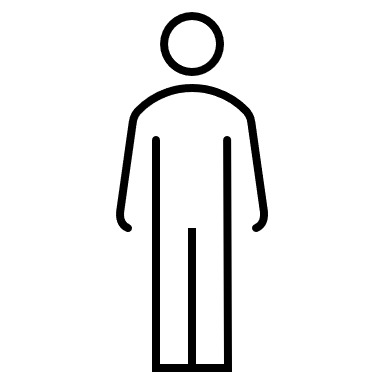 VENUE: Hilton Anaheim
41
Countries represented
at the event
DATES: August 17-20, 2025
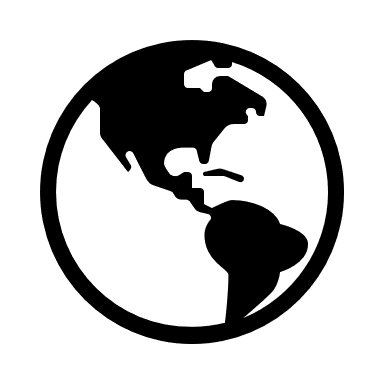 2024 Event in Numbers
CONTACT: ASME Sales (exhibits@asme.org)
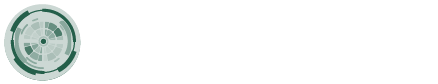 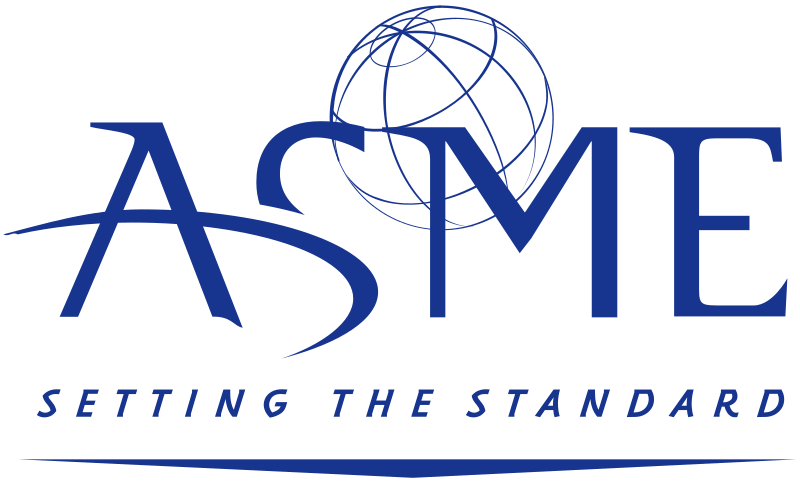 IDETC-CIE
International Design Engineering Technical Conferences & Computers and Information in Engineering Conference
ASME Aerospace Structures, Structural Dynamics, and Materials Conference
August 17-20, 2025   |   Anaheim, CA, USA
May 5 – 7, 2025    |    Houston, TX
SPONSOR / EXHIBIT PACKAGES
Registration includes: 

*Access to the technical conference, opening reception, offered meals, networking  events, and coffee breaks
Exhibit Hours - See the exhibit hours, set up and breakdown listed below. Note, dates & times are subject to change
Wednesday, August 20:
Break down: 3:00 pm – 7:00 pm
Sunday, August 17:
Setup: 10:00 am – 5:00 pm
Tuesday, August 19:
Exhibit: 7:00 am – 6:00 pm
Wednesday, August 20:
Exhibit: 7:00 am – 3:00 pm
Monday, August 18:
Exhibit: 7:00 am – 9:00pm
CONTACT: ASME Sales (exhibits@asme.org)
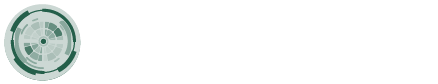 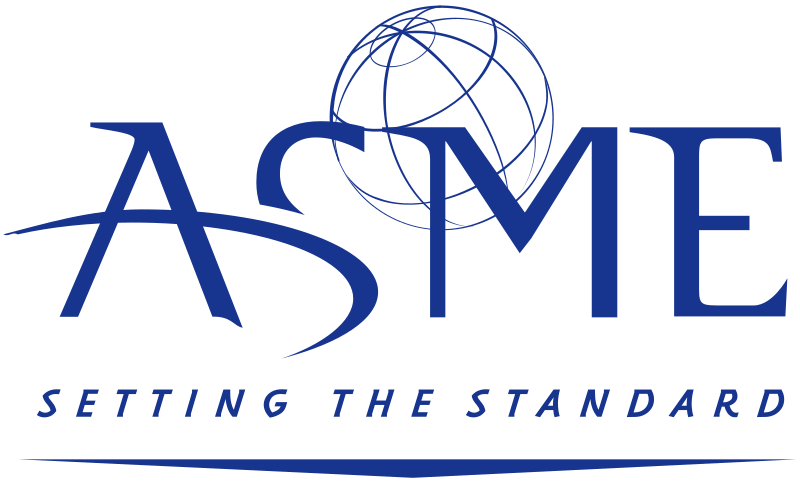 IDETC-CIE
International Design Engineering Technical Conferences & Computers and Information in Engineering Conference
August 17-20, 2025   |   Anaheim, CA, USA
ADDITIONAL SPONSORSHIP / EXHIBIT  OPPORTUNITIES
Exhibit Table-top Space – ($1,500)
Table-top exhibit space includes one booth personnel badge, logo featured on the conference website and one 6-ft draped table-top with two chairs

Name Badge Lanyards Sponsor - ($2,000) Limit one sponsor
Gain maximum visibility with colorful badge lanyards displaying your company name and/or logo on attendee lanyards.

Name Badge Insert Sponsor - ($2,500) Limit one sponsor 
Company name/log printed on attendee badge inserts

Session Room Sponsor - ($2,250)
Great logo visibility in the meeting room for the day with your logo on signage and on screen.

Student Hackathon Sponsor - ($4,000)
The hackathon provides students and engineering practitioners with a unique opportunity to learn how data science and machine learning techniques can be leveraged to solve real-world engineering problems. This is a week-long virtual team event where students from across the globe are teamed up to solve real-world complex problems. This event culminates with final presentations, judging and winner announcements at the IDETC-CIE conference in person. The sponsorship includes a speaking opportunity during a virtual general session. Exhibition space included..

Broadening Participation Poster Session Sponsor - ($3,000)
This is a new program, designed to highlight early career graduate students who are members of underrepresented groups within the DED. The sponsor logo will be included on the certificate and session signage. Exhibition space included. Company logo on fidget spinner giveaway for participants.

Conference Refreshment Break -  ($1,000) 
Opportunity to have your logo on the refreshment stands during one day's break. Exclusive sponsorship during the daily breaks for the Conference.

Welcome Reception - ($2,500) 
Great visibility at one of our premier receptions. Includes logo placement on the napkins and company-provided banner can be placed in the area.

Custom Sponsorships
Contact us to discuss a customized sponsorship that allows you the best visibility and return on investment.
CONTACT: ASME Sales (exhibits@asme.org)
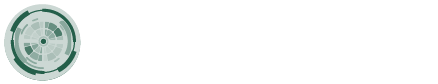 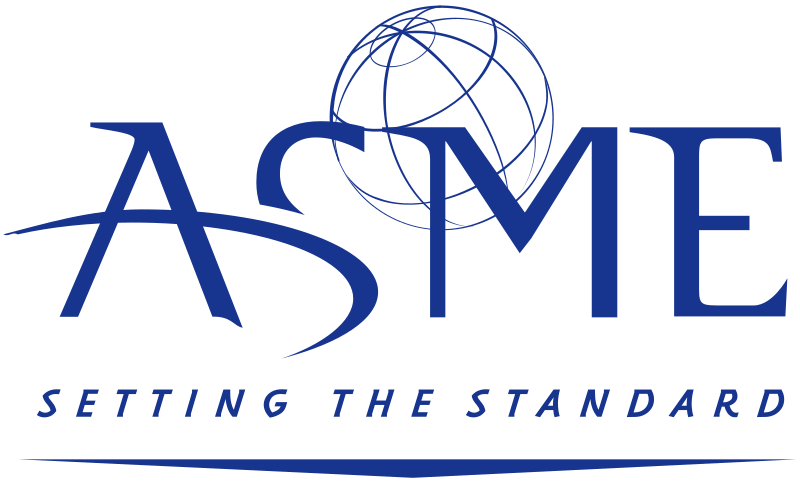